P R O J E C T
Risk Matrix
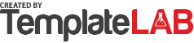 PROJECT NAME GOES HERE
Enter here some brief description of the project and any hints you may have regarding the type of risks expected on the project. Lorem ipsum dolor sit amet, consectetuer adipiscing elit. Maecenas porttitor congue
© TemplateLab.com